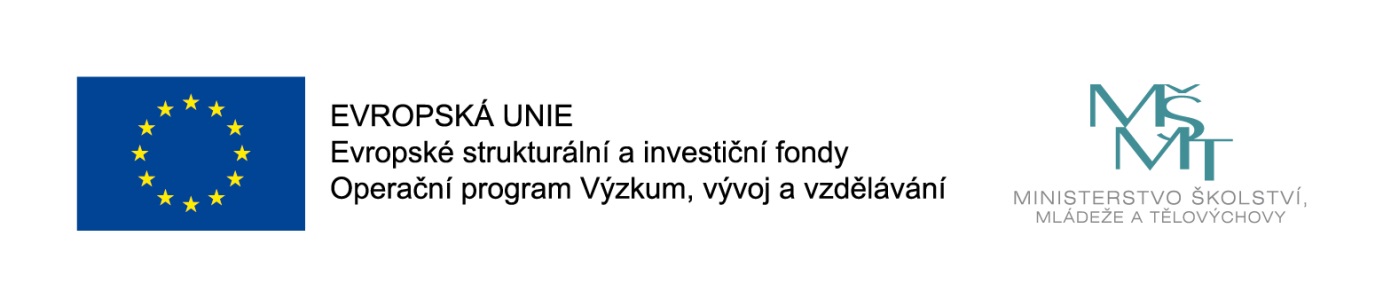 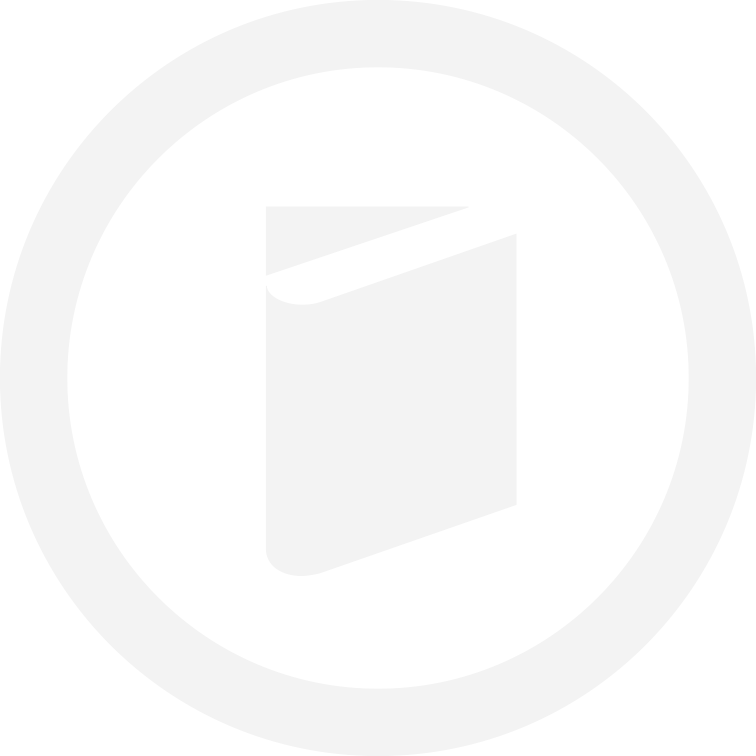 UNI/CPS UTBEU/ESIF/OPVVV/HR Award
Aktiv zaměstnanců UNI/CPS
Zlín, 12. prosince 2018
Rozvoj kapacit pro výzkum a vývoj UTB ve Zlíně, 
reg. č. CZ.02.2.69/0.0/0.0/16_028/0006243
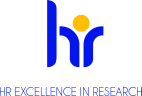 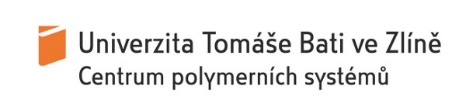 doc. PhDr. Ing. Aleš Gregar, CSc., Ing. Bc. Ivana Pejřová, Ph.D.
Centrum polymerních systémů, Univerzita Tomáše Bati ve Zlíně
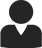 1
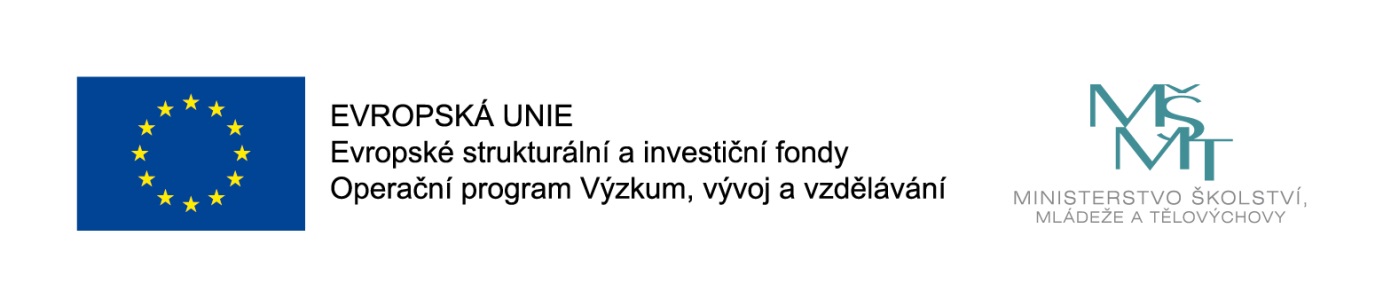 Osnova
Cíl a přínos projektu
Pracovní skupina
Dosavadní kroky v jednotlivých aktivitách
Výsledky dotazníkové šetření
Akční plán
Komunikační podpora projektu
Další potup řešení projektu
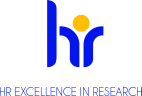 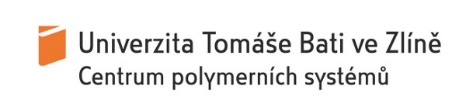 doc. PhDr. Ing. Aleš Gregar, CSc., Ing. Bc. Ivana Pejřová, Ph.D.
Centrum polymerních systémů, Univerzita Tomáše Bati ve Zlíně
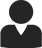 2
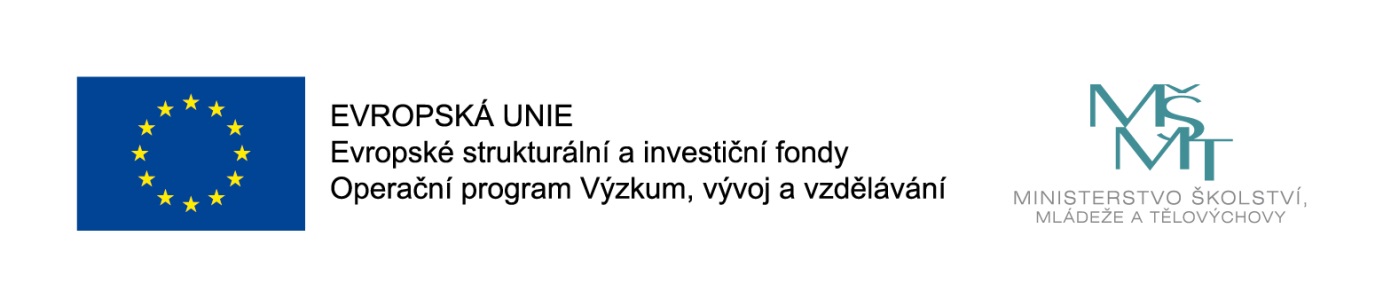 Cíl projektu
Cíl: Vytvořit standardní evropské výzkumné prostředí pro výzkumné pracovníky CPS.
Standard chování je definován ve 40 principech stanovených v EC&C.
Řešení projektu je spojeno se získáním certifikátu HR Award = znak příslušnosti k evropskému výzkumnému prostor umožňující efektivní komunikaci, kooperaci, mobilitu, financování výzkumu zajišťujícího další ekonomický rozvoj a konkurenceschopnost organizace.
Výstup: návrh a implementace strategického řízení výzkumného centra orientovaný na vedení a rozvoj lidských zdrojů – Human Resources Strategy for Researchers (HRS4R).
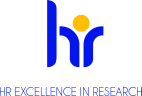 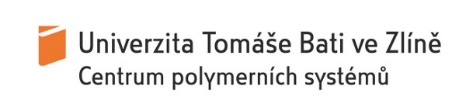 doc. PhDr. Ing. Aleš Gregar, CSc., Ing. Bc. Ivana Pejřová, Ph.D.
Centrum polymerních systémů, Univerzita Tomáše Bati ve Zlíně
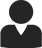 3
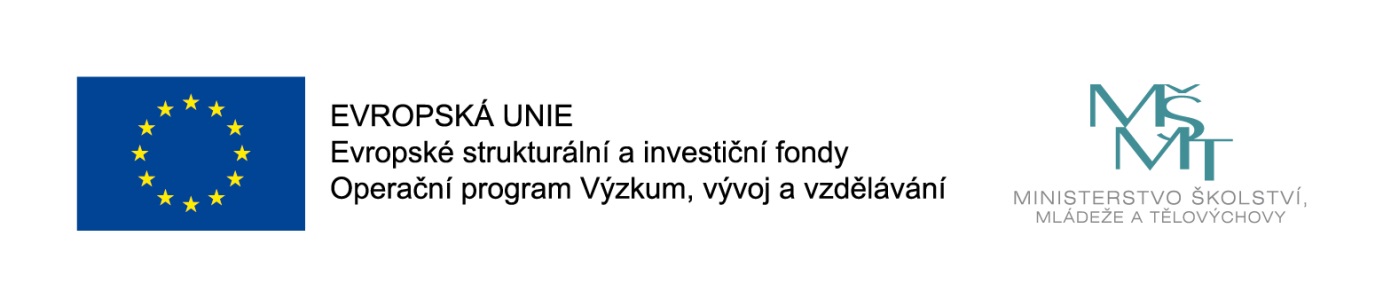 Přínos projektu pro UNI/CPS
Zavedení manažerského systému řízení a rozvoje zaměstnanců, pozitivní změny firemní kultury.
Zajištění transparentního náboru a výběru nových výzkumných pracovníků.
Získání finančních prostředků na výzkum z evropských a tuzemských programů na podporu výzkumu - zvýhodnění v programech TAČR, HORIZON 2020 a dalších.
Transparentnost a otevřenost směrem k veřejnosti - zvýšení počtu doktorandů, postdoků, zvýšení zájmu mladé generace i veřejnosti o vědu.
Zvýšení prestiže a přitažlivosti pro výzkumné pracovníky, mezinárodní atraktivity a viditelnosti.
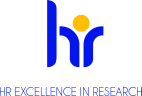 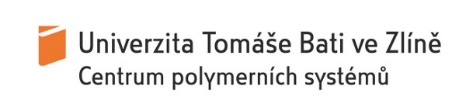 doc. PhDr. Ing. Aleš Gregar, CSc., Ing. Bc. Ivana Pejřová, Ph.D.
Centrum polymerních systémů, Univerzita Tomáše Bati ve Zlíně
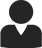 4
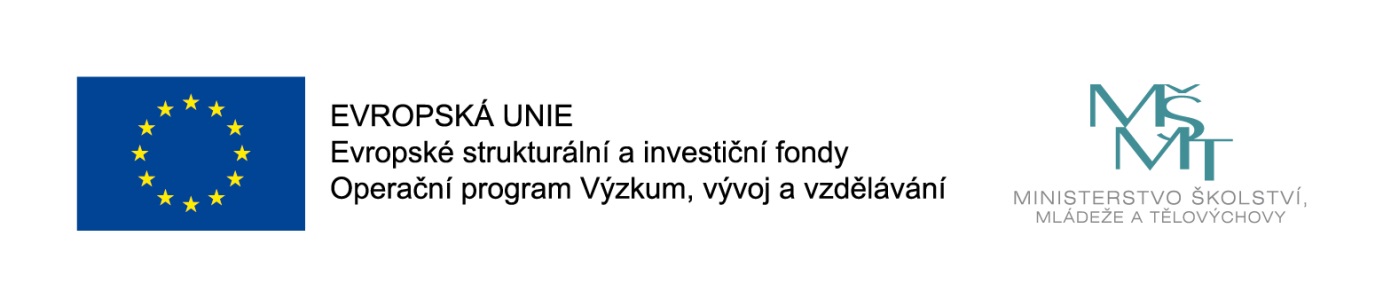 Pracovní skupina
prof. Ing. Vladimír Sedlařík Ph.D., ředitel CPS UTB Zlín a vedoucí projektu
Ing. Jana Josefíková, ekonom projektu
doc. PhDr. Ing. Aleš Gregar, CSc., koordinátor projektu
Ing. Bc. Ivana Pejřová, Ph.D., koordinátor projektu
doc. Ing. et Ing. Ivo Kuřitka, Ph.D. et Ph.D., člen pracovní skupiny   
doc. Ing. Michal Sedlačík, Ph.D., člen pracovní skupiny
Mgr. Petra Svěráková, popularizátor projektu
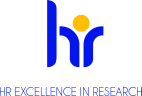 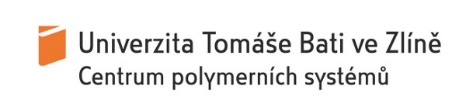 doc. PhDr. Ing. Aleš Gregar, CSc., Ing. Bc. Ivana Pejřová, Ph.D.
Centrum polymerních systémů, Univerzita Tomáše Bati ve Zlíně
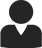 5
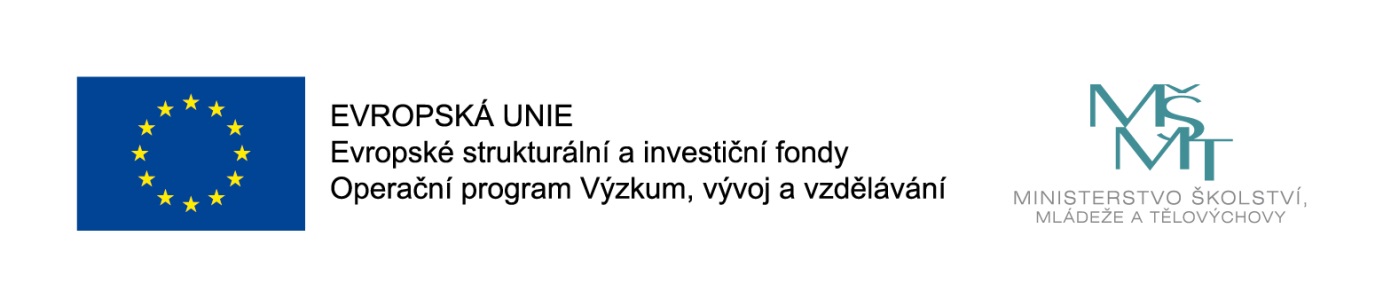 Dosavadní kroky – aktivita a)
Cíl: Nastavení strategického řízení výzkumné organizace v souladu s podmínkami pro získání ocenění „HR Award“
Výstup 1: Ocenění „HR Award“ 
Analýza dokumentů, Dotazník, Focus Group, GAP analýza, Akční plán, Odeslání na EK
Výstup 2: Metodika koncepce podpory doktorandů
Výstup 3: Aktualizace Kariérního řádu UNI/CPS
Výstup 4: Metodika hodnocení výzkumných pracovníků
Výstup 5: Metodika pro posílení zastoupení žen ve výzkumu a vývoji
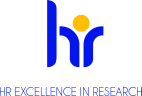 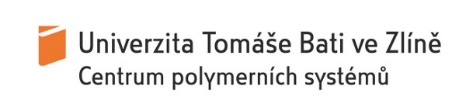 doc. PhDr. Ing. Aleš Gregar, CSc., Ing. Bc. Ivana Pejřová, Ph.D.
Centrum polymerních systémů, Univerzita Tomáše Bati ve Zlíně
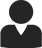 6
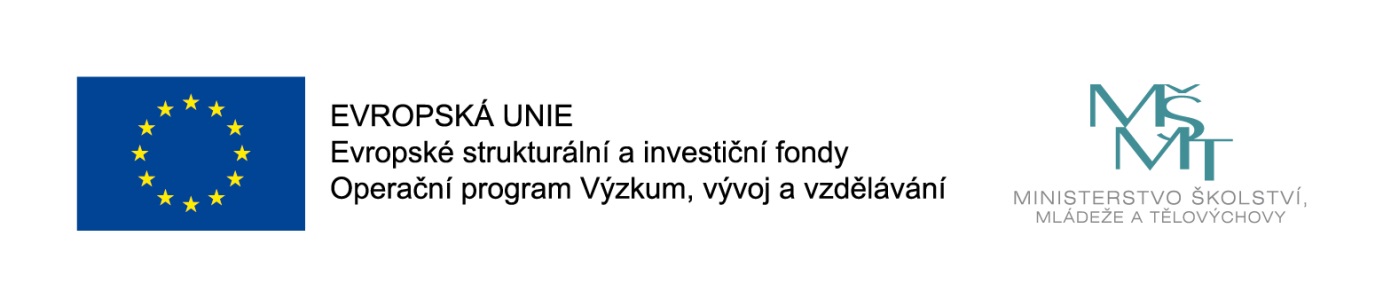 Dosavadní kroky – aktivita c) – f)
Výstupy (zpracovány analýzy):
Strategie nastavení a rozvoje vnitřního hodnocení výzkumné organizace
Strategie nastavení a rozvoje mezinárodní spolupráce ve výzkumu a vývoji a internacionalizace výzkumné organizace
Strategie pro rozvoj mezisektorové spolupráce v oblasti přenosu znalostí z výzkumného prostředí do praxe
Strategie nastavení a rozvoje popularizace výzkumu a vývoje
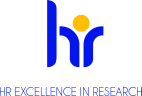 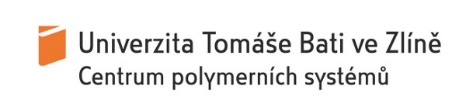 doc. PhDr. Ing. Aleš Gregar, CSc., Ing. Bc. Ivana Pejřová, Ph.D.
Centrum polymerních systémů, Univerzita Tomáše Bati ve Zlíně
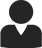 7
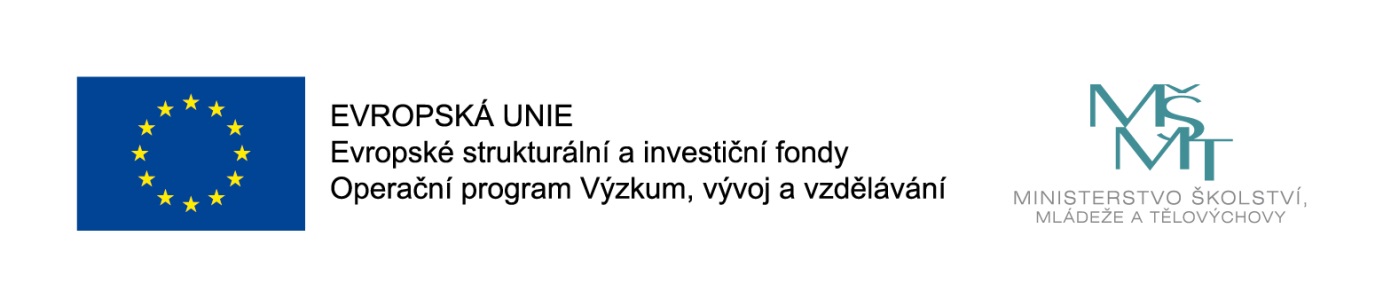 Výsledky dotazníkové šetření
cíl: analýza názorů respondentů na míru uplatnění jednotlivých principů EC&C v podmínkách UNI/CPS,
respondenti: všichni výzkumní pracovníci UNI/CPS, všichni vedoucí výzkumných skupin UNI/CPS, všichni manažeři UNI/CPS, externí partneři UNI/CPS (spolupracující organizace z celé ČR),
hodnotící škála 1 – 4 (princip plně, skoro, částečně, nedostatečně uplatněn).
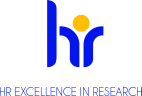 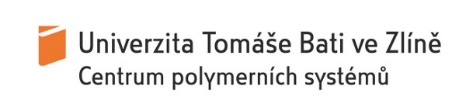 doc. PhDr. Ing. Aleš Gregar, CSc., Ing. Bc. Ivana Pejřová, Ph.D.
Centrum polymerních systémů, Univerzita Tomáše Bati ve Zlíně
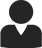 8
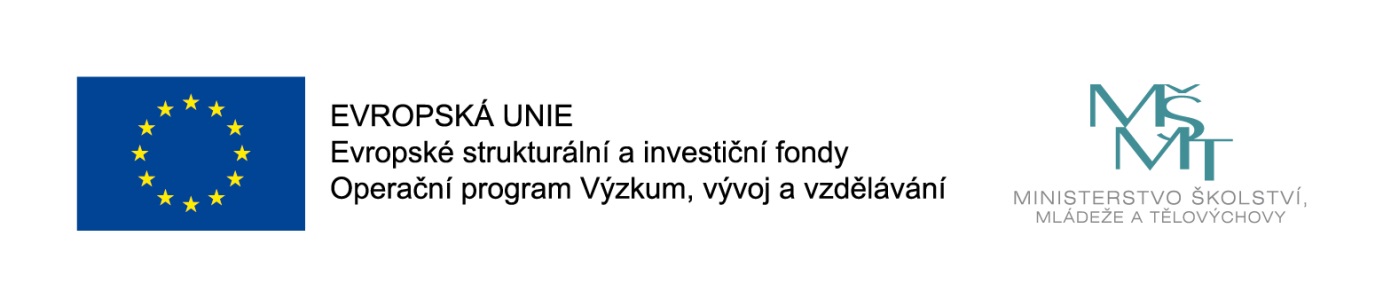 Identifikační údaje(výzkumní pracovníci + management)
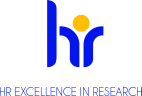 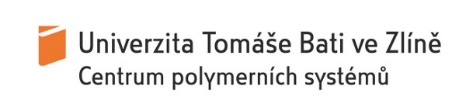 doc. PhDr. Ing. Aleš Gregar, CSc., Ing. Bc. Ivana Pejřová, Ph.D.
Centrum polymerních systémů, Univerzita Tomáše Bati ve Zlíně
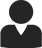 9
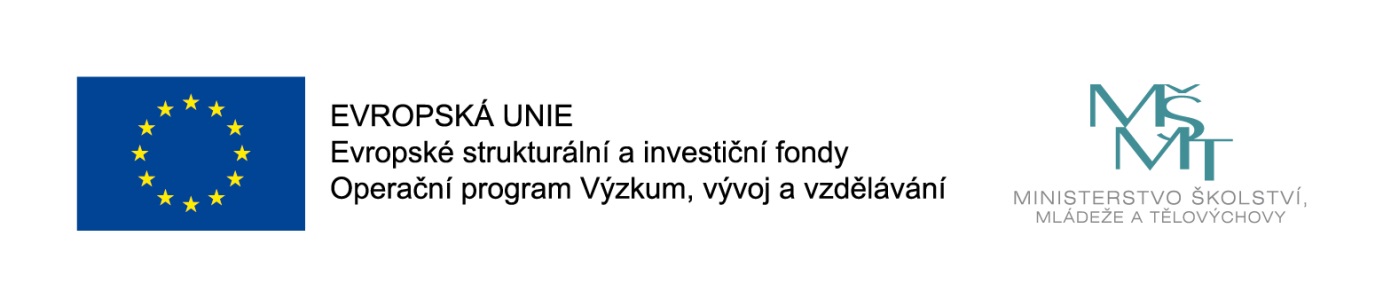 Identifikační údaje(výzkumní pracovníci + management)
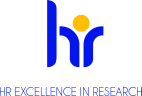 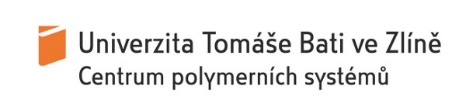 doc. PhDr. Ing. Aleš Gregar, CSc., Ing. Bc. Ivana Pejřová, Ph.D.
Centrum polymerních systémů, Univerzita Tomáše Bati ve Zlíně
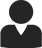 10
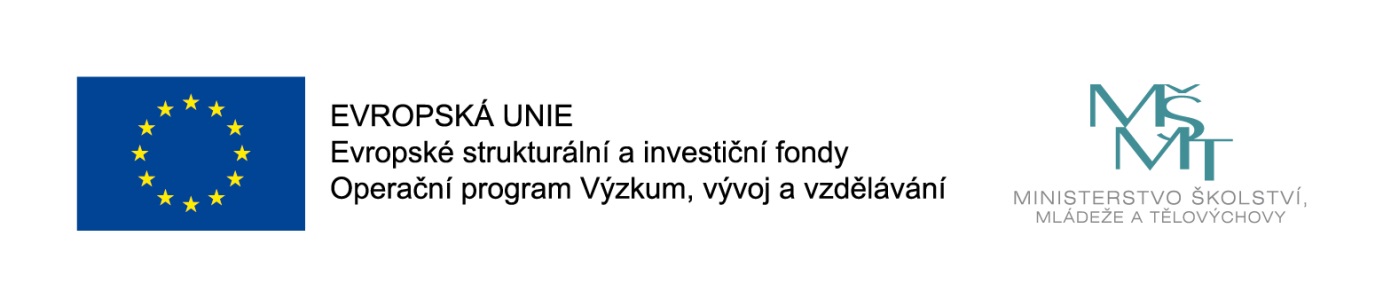 Identifikační údaje(výzkumní pracovníci + management)
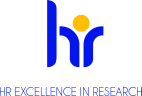 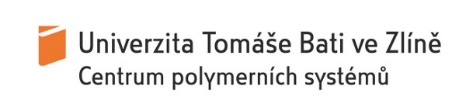 doc. PhDr. Ing. Aleš Gregar, CSc., Ing. Bc. Ivana Pejřová, Ph.D.
Centrum polymerních systémů, Univerzita Tomáše Bati ve Zlíně
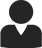 11
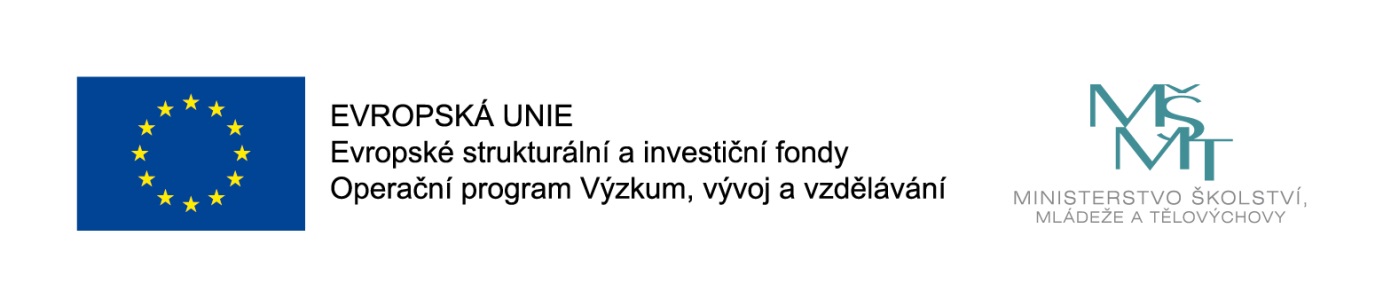 Principy EC&C – hodnocení položek dotazníku(výzkumní pracovníci vs. management)
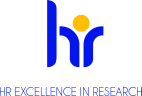 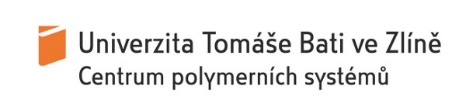 doc. PhDr. Ing. Aleš Gregar, CSc., Ing. Bc. Ivana Pejřová, Ph.D.
Centrum polymerních systémů, Univerzita Tomáše Bati ve Zlíně
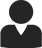 12
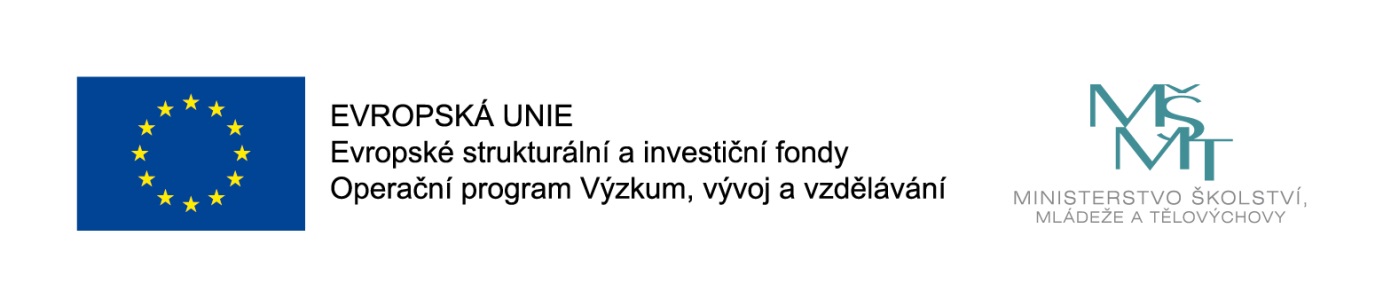 Principy EC&C – hodnocení položek dotazníku(výzkumní pracovníci vs. management)
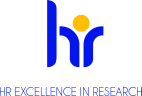 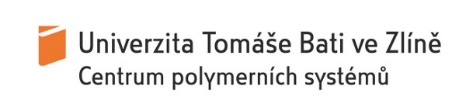 doc. PhDr. Ing. Aleš Gregar, CSc., Ing. Bc. Ivana Pejřová, Ph.D.
Centrum polymerních systémů, Univerzita Tomáše Bati ve Zlíně
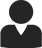 13
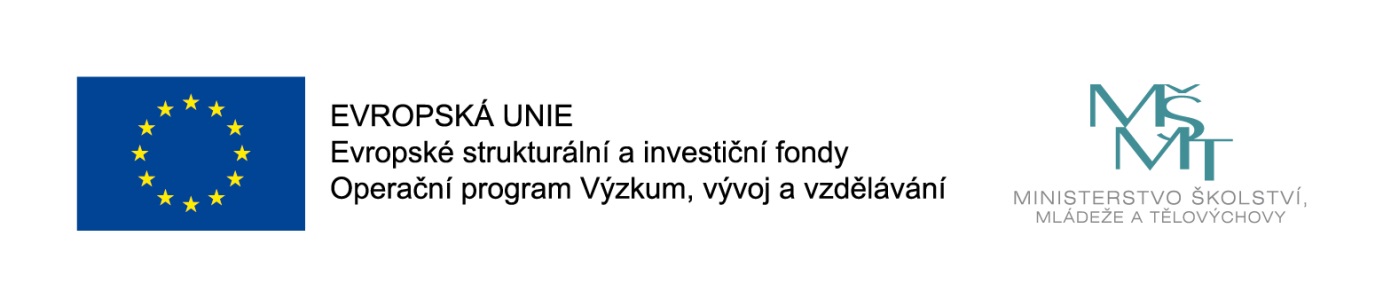 Principy EC&C – hodnocení položek dotazníku(výzkumní pracovníci vs. management)
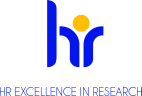 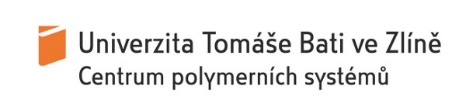 doc. PhDr. Ing. Aleš Gregar, CSc., Ing. Bc. Ivana Pejřová, Ph.D.
Centrum polymerních systémů, Univerzita Tomáše Bati ve Zlíně
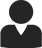 14
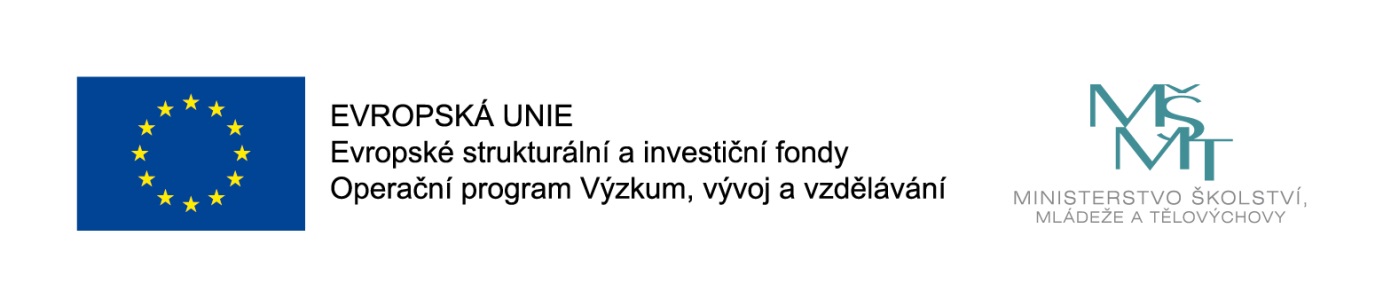 Principy EC&C – hodnocení položek dotazníku(výzkumní pracovníci vs. management)
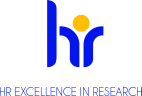 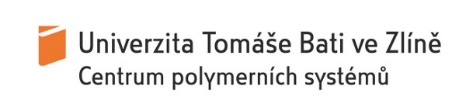 doc. PhDr. Ing. Aleš Gregar, CSc., Ing. Bc. Ivana Pejřová, Ph.D.
Centrum polymerních systémů, Univerzita Tomáše Bati ve Zlíně
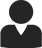 15
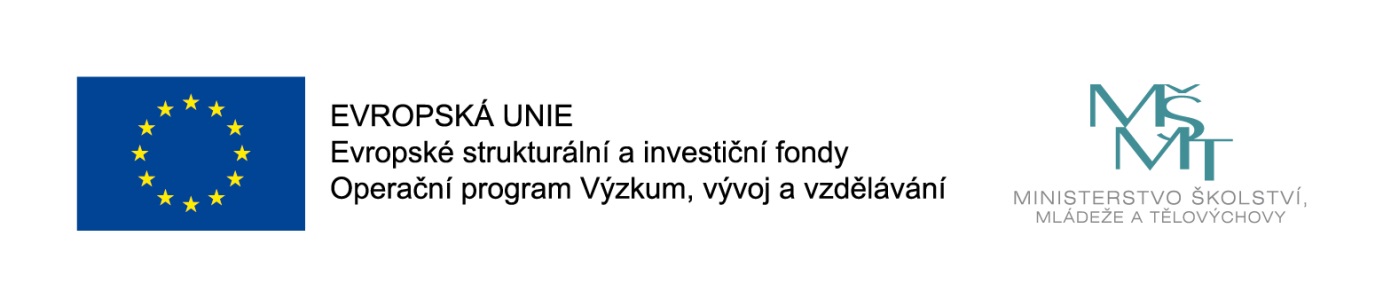 Principy EC&C – hodnocení položek dotazníku(výzkumní pracovníci vs. management)
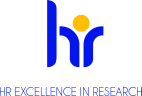 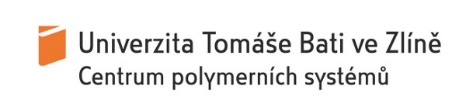 doc. PhDr. Ing. Aleš Gregar, CSc., Ing. Bc. Ivana Pejřová, Ph.D.
Centrum polymerních systémů, Univerzita Tomáše Bati ve Zlíně
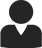 16
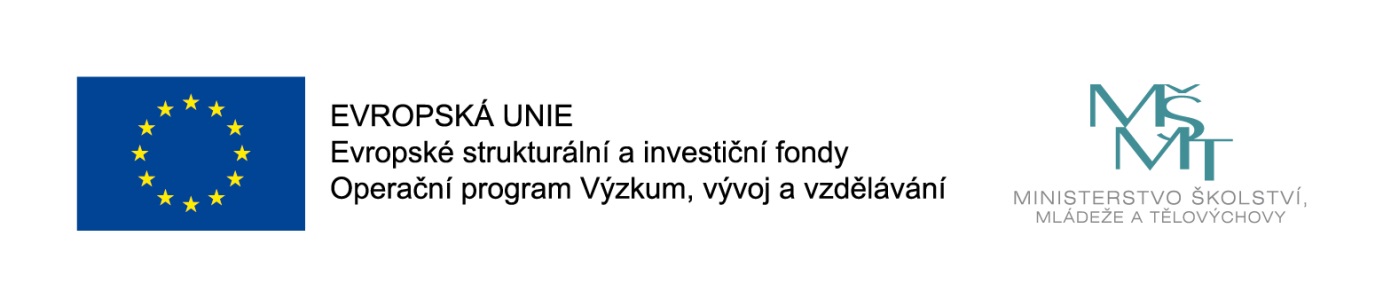 Principy EC&C – hodnocení položek dotazníku(výzkumní pracovníci vs. management)
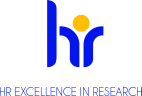 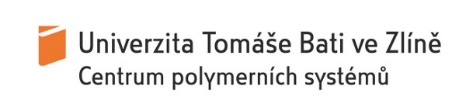 doc. PhDr. Ing. Aleš Gregar, CSc., Ing. Bc. Ivana Pejřová, Ph.D.
Centrum polymerních systémů, Univerzita Tomáše Bati ve Zlíně
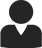 17
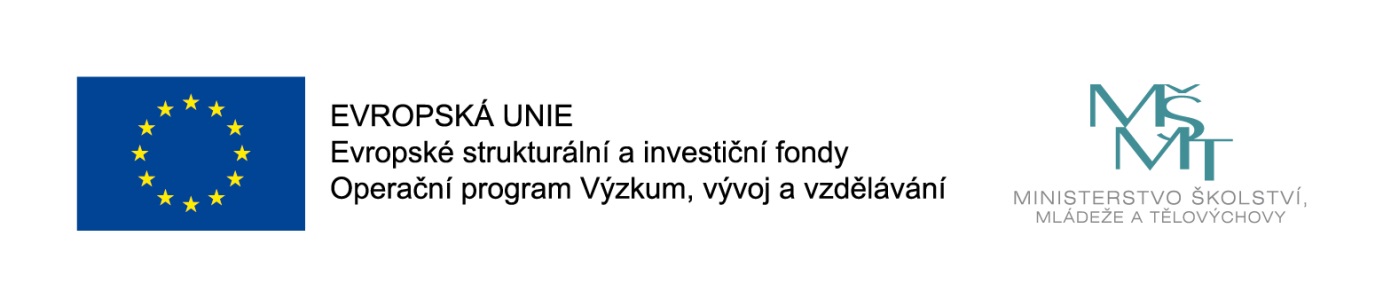 Akční plán
1/  stanovit misi, vizi, strategii UNI/CPS,
2/  adaptovat Etický kodex UTB na podmínky UNI/CPS,
3/  stanovit komunikační plán UNI/CPS, 
4/  stanovit na UNI/CPS transparentní systém pracovního hodnocení, 
5/  stanovit na UNI/CPS vnitřní normu pro nábor a přijímání pracovníků,
6/  vytvořit Employee handbook pro pracovníky UNI/CPS,
7/  stanovit na UNI/CPS vnitřní normu pro výběrové řízení,
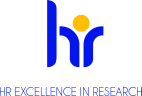 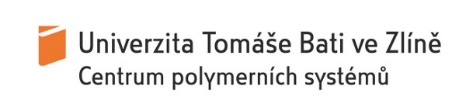 doc. PhDr. Ing. Aleš Gregar, CSc., Ing. Bc. Ivana Pejřová, Ph.D.
Centrum polymerních systémů, Univerzita Tomáše Bati ve Zlíně
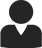 18
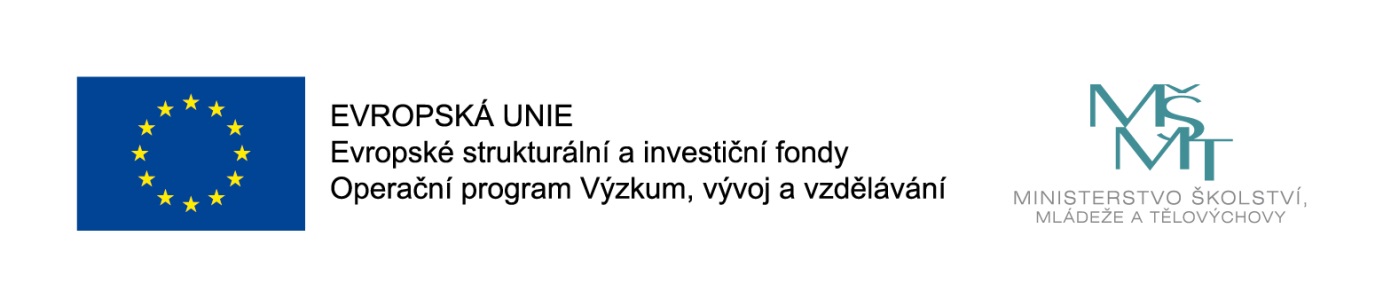 Akční plán (pokračování)
8/ stanovit na UNI/CPS vnitřní normu pro pracovní pozici postdok,
9/ stanovit na UNI/CPS vnitřní normu pro rovné příležitosti mužů a žen
10/stanovit na UNI/CPS vnitřní normu pro rozvoj kariéry VP,
11/stanovit na UNI/CPS vnitřní normu pro práci supervizora,
12/vytvořit nabídku pro trvalý profesní rozvoj VP UNI/CPS,
13/vytvořit komunikační platformu pro VP UNI/CPS.
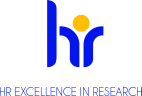 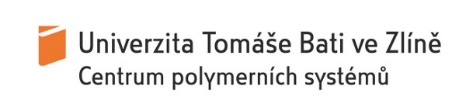 doc. PhDr. Ing. Aleš Gregar, CSc., Ing. Bc. Ivana Pejřová, Ph.D.
Centrum polymerních systémů, Univerzita Tomáše Bati ve Zlíně
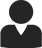 19
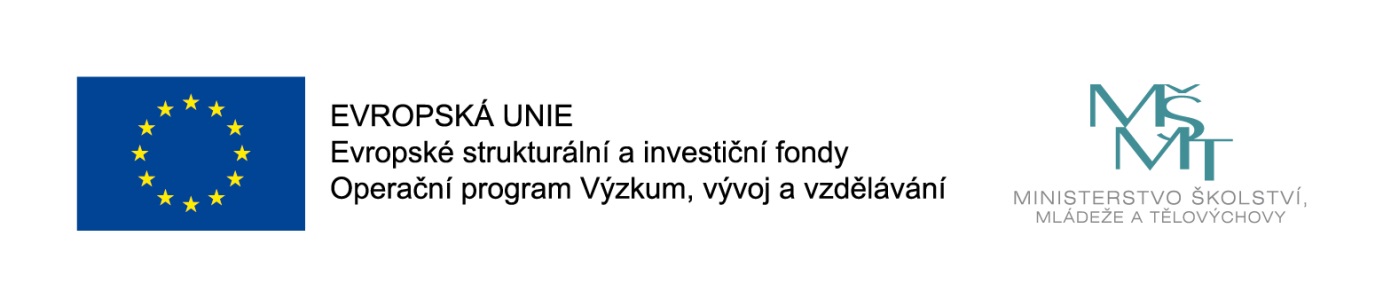 Komunikační podpora projektu
Webové stránky UNI/CPS (http://cps.utb.cz/cs/polozka-1)
InfoPoint vedle recepce UNI/CPS (Poster + průběžné aktuality)
Schodiště (40 principů v CZ a EN)
Příspěvek na odborné konferenci PPaO 2018 v Košicích
Akční plán – opatření 3 Stanovit komunikační plán UNI/CPS
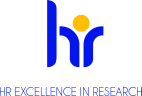 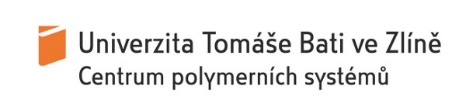 doc. PhDr. Ing. Aleš Gregar, CSc., Ing. Bc. Ivana Pejřová, Ph.D.
Centrum polymerních systémů, Univerzita Tomáše Bati ve Zlíně
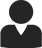 20
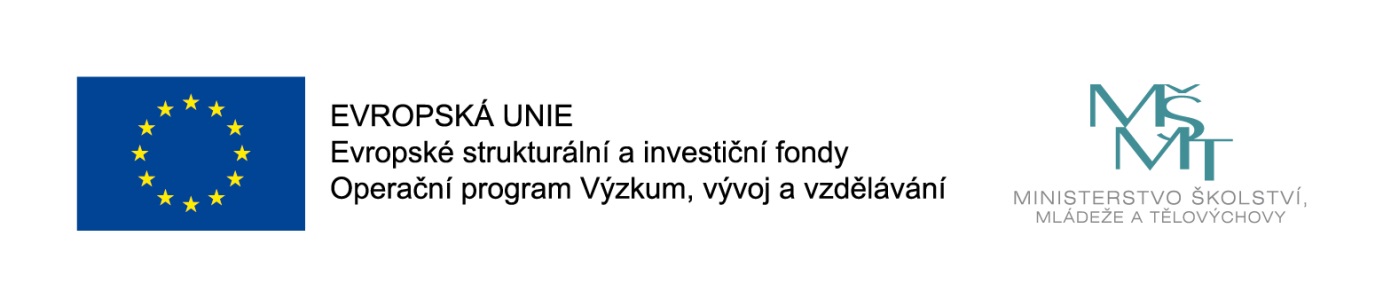 Další postup řešení projektu
Podmínečné udělení certifikátu HR Award Evropskou komisí
Odpovědné útvary -> vytvoření pracovních skupin (od výzkumného pracovníka až po ředitele)
Postupná realizace opatření z Akčního plánu (13 akcí) ve stanoveném časovém harmonogramu
Průběžná komunikační podpora realizace Akčního plánu
Zpracování strategií pro aktivity c) – f)
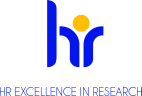 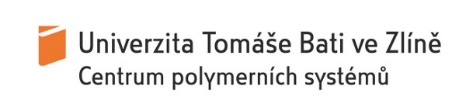 doc. PhDr. Ing. Aleš Gregar, CSc., Ing. Bc. Ivana Pejřová, Ph.D.
Centrum polymerních systémů, Univerzita Tomáše Bati ve Zlíně
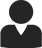 21
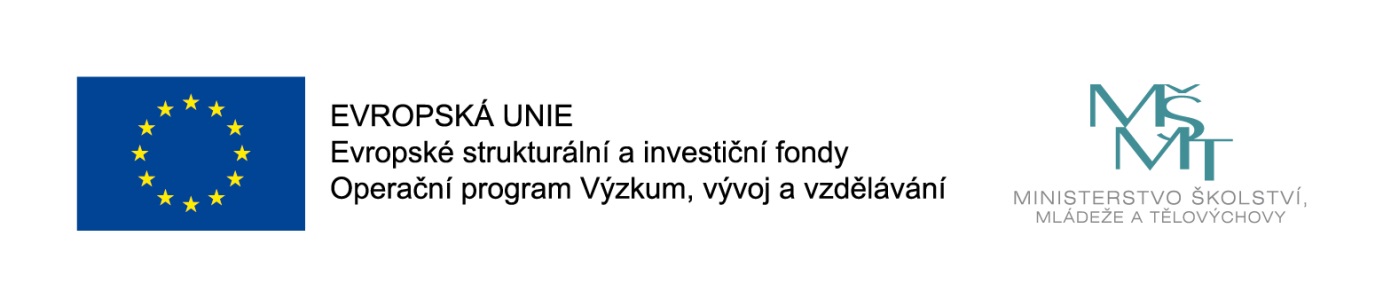 Děkujeme za pozornost.
gregar@utb.cz
pejrova@utb.cz
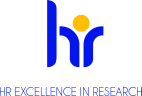 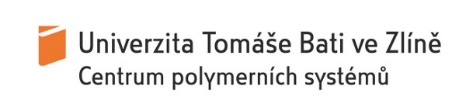 doc. PhDr. Ing. Aleš Gregar, CSc., Ing. Bc. Ivana Pejřová, Ph.D.
Centrum polymerních systémů, Univerzita Tomáše Bati ve Zlíně
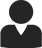 22